Wojewódzki Urząd Pracy w Lublinie Instytucja Pośrednicząca w ramach RPO WL 2014-2020Spotkanie dla WnioskodawcówW ramach Osi Priorytetowej 11 Włączenie społeczne Regionalnego Programu Operacyjnego Województwa Lubelskiego na lata 2014-2020, Działanie 11.1: „Aktywne włączenie’’ Konkurs zamknięty nr RPLU.11.01.00-IP.02-06-004/17 Lublin, dn. 19.10.2017
1
Forma składania wniosków
Maksymalny termin złożenia wniosku to 26.10.2017 r. 
	Wniosek o dofinansowanie projektu należy opracować 
	z wykorzystaniem generatora wniosków o dofinansowanie w LSI2014EFS. 
	Wniosek jest składany w formie papierowej własnoręcznie podpisany oraz opatrzony stosownymi pieczęciami  w 2 egzemplarzach. 
	Wnioskodawca przesyła w LSI2014EFS elektroniczną wersję ww. wniosku utworzoną za pośrednictwem LSI2014EFS, tożsamą z wersją papierową (tożsamość sum kontrolnych) – najpóźniej w dniu zakończenia naboru wniosków w ramach konkursu.
	Za termin złożenia wniosku w ww. terminie  uznaje się datę wpływu wniosku w formie papierowej do WUP w Lublinie

	Dostęp do tej aplikacji można uzyskać za pośrednictwem strony internetowej https://lsi2014efs.lubelskie.pl Instrukcja użytkownika Lokalnego Systemu Informatycznego LSI2014EFS dla wnioskodawców/beneficjentów oraz Regulamin korzystania z Lokalnego Systemu Informatycznego LSI2014EFS dostępne są na stronie internetowej: http://rpo.lubelskie.pl/wup/nabor-998-aktywne_wlaczenie.html
2
W ramach Działania 11.1 Aktywne włączenie RPO WL o dofinansowanie projektu mogą ubiegać się następujące podmioty:
a) Instytucje pomocy i integracji społecznej,
b) Instytucje rynku pracy,
c) Instytucje wspierania rodziny i systemu pieczy zastępczej,
d) Podmioty reintegracyjne, 
e) Organizacje pozarządowe, działające w obszarze rynku pracy/ pomocy i integracji społecznej,
f) Jednostki samorządu terytorialnego i ich jednostki organizacyjne, w tym jednostki pomocy społecznej,
g) PFRON, 
h) Ochotnicze Hufce Pracy, 
i) Centra aktywności lokalnej,
j) Podmioty ekonomii społecznej.
3
WYMOGI FORMALNE
Pamiętajmy:

wnioski w wersji papierowej muszą być opatrzone pieczęcią wnioskodawcy w części VIII wniosku Oświadczenia, w polu Pieczęć i podpis osoby/ób uprawnionej/nych do podejmowania decyzji wiążących w stosunku do wnioskodawcy (pieczęć zgodna z KRS )


- nazwa wnioskodawcy musi być zgodna z KRS – Krajowym Rejestrem      Sądowniczym  lub innym dokumentem poświadczającym umocowanie osób     reprezentujących wnioskodawcę
4
Usługi aktywnej integracji o charakterze zawodowym są realizowane przez (m.in.):
partnerów OPS lub PCPR w ramach projektów partnerskich;
podmioty wybrane w ramach zlecenia zadania publicznego na zasadach określonych w ustawie z dnia 24 kwietnia 2003 r. o działalności pożytku publicznego i o wolontariacie lub zgodnie z art. 15a ustawy z dnia 27 kwietnia 2006 r. o spółdzielniach socjalnych;
podmioty danej jednostki samorządu terytorialnego wyspecjalizowane w zakresie reintegracji zawodowej, o ile zostaną wskazane we wniosku o dofinansowanie projektu jako realizatorzy projektu,
5
Grupę docelową w ramach Działania 11.1 stanowią osoby wykluczone (w tym dotknięte ubóstwem) lub osoby zagrożone ubóstwem lub wykluczeniem społecznym  z terenu woj. lubelskiego, w tym w szczególności: a) osoby pozostające bez zatrudnienia, b) osoby bezrobotne – wyłącznie osoby należące do trzeciej grupy osób sprofilowanych jako osoby oddalone od rynku pracy w rozumieniu art. 33 ustawy z dnia 20 kwietnia 2004 r. o promocji zatrudnienia i instytucjach rynku pracy, c) osoby o niskich kwalifikacjach, d) osoby z niepełnosprawnościami (w tym z zaburzeniam psychicznymi),
6
Grupę docelową w ramach Działania 11.1 stanowią osoby wykluczone (w tym dotknięte ubóstwem) lub osoby zagrożone ubóstwem lub wykluczeniem społecznym  z terenu woj. lubelskiego, w tym w szczególności cd:
e) dzieci i młodzież wykluczona lub zagrożona wykluczeniem społecznym, 
f) osoby bezdomne, 
g) otoczenie osób wykluczonych społecznie (w tym rodziny osób wykluczonych lub zagrożonych ubóstwem i wykluczeniem społecznym),których udział w projekcie jest niezbędny dla skutecznego wsparcia osób zagrożonych ubóstwem lub wykluczeniem społecznym, 
	o ile mieszczą się w katalogu osób wskazanym w Wytycznych w zakresie realizacji przedsięwzięć w obszarze włączenia społecznego i zwalczania ubóstwa z wykorzystaniem środków Europejskiego Funduszu Społecznego i Europejskiego Funduszu Rozwoju Regionalnego na lata 2014-2020.
7
Wsparcie może być udzielane osobom bezrobotnym, dla których ustalono I lub II profil pomocy w oparciu o ustawę z dnia 20 kwietnia 2004 r. o promocji zatrudnienia i instytucjach rynku pracy, spełniającym minimum jedną przesłankę pozwalającą zaklasyfikować je do grupy osób zagrożonych ubóstwem lub wykluczeniem społecznym (w przypadku osób korzystających ze świadczeń pomocy społecznej bezrobocie nie może być jedynym powodem udzielania pomocy społecznej). Osobom bezrobotnym, dla których ustalono I lub II profil pomocy mogą być świadczone jedynie usługi aktywnej integracji o charakterze społecznym, edukacyjnym i zdrowotnym.
8
Najważniejsze kwestie problemowe na etapie tworzenia wniosku
9
KRYTERIA FORMALNE DOSTĘPU
W projekcie należy wskazać poziom kosztów pośrednich zgodnie z zapisami Wytycznych programowych IZ.

Roczny obrót wnioskodawcy i partnerów (o ile budżet projektu uwzględnia wydatki partnera) musi być równy lub wyższy od rocznych wydatków w projekcie.
10
Grupa docelowa
Grupa docelowa w projekcie powinna być zgodna z opisem zawartym we właściwym Regulaminie konkursu, jak i kryterium formalnym specyficznym (Kryterium nr 8 i 9) dla konkursu w zakresie grupy docelowej.

Projekty nie mogą być skoncentrowane na wsparciu dzieci (osób poniżej 18. roku życia) tj. osoby w wieku poniżej 18 roku życia nie mogą stanowić więcej niż 50% grupy docelowej w projekcie, z wyłączeniem projektów dedykowanych tym osobom.
11
Efektywność społeczna i efektywność zatrudnieniowa
Efektywność społeczna jest mierzona wśród osób zagrożonych ubóstwem lub wykluczeniem społecznym, które skorzystały z usług aktywnej integracji o charakterze społecznym lub edukacyjnym, lub zdrowotnym,a efektywność zatrudnieniowa wśród osób zagrożonych ubóstwem lub wykluczeniem społecznym, które skorzystały z usług aktywnej integracji o charakterze zawodowym.
12
Efektywność społeczna i efektywność zatrudnieniowa są mierzone rozłącznie w odniesieniu do osób zagrożonych ubóstwem lub wykluczeniem społecznym oraz w odniesieniu do osób o znacznym stopniu niepełnosprawności, osób z niepełnosprawnością intelektualną i osób z niepełnosprawnościami sprzężonymi.

Kryteria efektywności społecznej i efektywności zatrudnieniowej są weryfikowane w terminie do 3 miesięcy od zakończenia udziału w projekcie.
13
Doświadczenie Beneficjenta
Beneficjent lub Partner musi posiadać co najmniej 2 letnie doświadczenie: 
w pracy z grupą docelową, którą zamierza objąć wsparciem oraz  
w zakresie merytorycznym, którego dotyczy projekt. 

Dlaczego takie ważne?
Podmiot zapewnienia prawidłową realizację projektu poprzez niezbędne doświadczenie. Realizacja projektu w dużym stopniu zależy od doświadczenia beneficjenta.
14
Jak kwalifikować szkolenia? Kiedy zawodowe, a kiedy edukacyjne?
Jeśli ostatecznym celem realizacji szkoleń i kursów zawodowych jest podjęcie zatrudnienia przez osobę bezrobotną lub bierną zawodowo (aktywizacja zawodowa), tj. osoba jest wyposażona w kwalifikacje zawodowe, które zostaną przez nią wykorzystane do uzyskania zatrudnienia – będą one miały charakter usług o charakterze zawodowym. 

Natomiast jeśli podjęcie kursów i szkoleń ma prowadzić do podniesienia kwalifikacji lub kompetencji osób już pracujących - tj. kwalifikacje zawodowe osoby zostaną dostosowane do potrzeb rynku pracy, to przedmiotowe kursy/ szkolenia mają cel edukacyjny i należy je zakwalifikować do usług o charakterze edukacyjnym.
15
Kwalifikacja zawodowa
Kwalifikacje zawodowe – to określony zestaw efektów uczenia się (kompetencji), których osiągnięcie zostało formalnie potwierdzone przez upoważnioną do tego instytucję zgodnie z ustalonymi standardami. Nadanie kwalifikacji następuje w wyniku walidacji i certyfikacji.
    Zgodnie z opracowaniem przygotowanym przez Departament EFS w Ministerstwie Infrastruktury i Rozwoju (MIiR) we współpracy z Instytutem Badań Edukacyjnych pn. Podstawowe informacje dotyczące uzyskiwania kwalifikacji w ramach projektów współfinansowanych z Europejskiego Funduszu Społecznego z dnia 26.04.2016r., poprzez właściwy organ uprawniony do formalnego potwierdzenia uzyskania kwalifikacji należy rozumieć instytucje zapewniające odpowiedni proces walidacji oraz certyfikowania uzyskiwania kwalifikacji.
16
Wymogi w zakresie szkoleń
Najważniejsze:Szkolenia realizowane w ramach projektu muszą zakończyć się egzaminem i uzyskaniem dokumentu potwierdzającego nabycie, uzupełnienie lub podwyższenie poziomu kwalifikacji lub kompetencji przez uczestników projektu.
17
Przez Instytucję certyfikującą należy rozumieć podmiot, który uzyskał uprawnienia do certyfikowania, spełniając wymogi określone w ustawie o Zintegrowanym Systemie Kwalifikacji z dnia 22 grudnia 2015r. a w okresie przejściowym także podmiot, który spełnia podstawowe wymogi określone w ustawie o ZSK. 
	Przykładami instytucji certyfikujących są: 
•	uczelnie, okręgowe komisje egzaminacyjne, izby rzemieślnicze, Urząd Dozoru Technicznego, 
•	instytucje szkoleniowe, 
•	stowarzyszenia zawodowe, 
•	organy administracji publicznej lub 
•	instytucje przeprowadzające egzaminy (np.: językowe, finansowe, komputerowe) w oparciu o międzynarodowe standardy egzaminacyjne.
18
Certyfikaty i inne dokumenty potwierdzające uzyskanie kwalifikacji powinny być rozpoznawalne i uznawane z danym środowisku, sektorze i branży.
	W nawiązaniu do powyższego, Wnioskodawca realizujący projekty z EFS, zobowiązany jest do wskazania podstawy prawnej lub innych uregulowań stanowiących o uprawnieniach danej instytucji do przeprowadzania procedury certyfikowania oraz potwierdzenia rozpoznawalności certyfikatów w danych branżach. To znaczy, że jeżeli odnosi się do konkretnej kwalifikacji, to Beneficjent zobowiązany jest do uzasadnienia rozpoznawalności danego certyfikatu w branży, w zakresie której wydane zostaną certyfikaty.
19
KONTRAKT SOCJALNY
Należy pamiętać!Zastosowanie kontraktu socjalnego lub umowy równoważnej ma na celu przezwyciężenie trudnej sytuacji życiowej uczestników projektu.
20
KRYTERIA FORMALNE SPECYFICZNE
21
Skuteczność realizacji projektu 
		(ma zastosowanie do typów projektów  1, 2): 
 
W ramach projektu po opuszczeniu programu: 
a) co najmniej 32% osób zagrożonych ubóstwem lub wykluczeniem społecznym uzyska kwalifikacje lub kompetencje, 
b) co najmniej 45% osób zagrożonych ubóstwem lub wykluczeniem społecznym będzie poszukiwać pracy.
22
Efektywność społeczna i efektywność zatrudnieniowa:
Projekt zakłada minimalny poziom efektywności społecznej i zatrudnieniowej. 
W odniesieniu do osób lub środowisk zagrożonych ubóstwem lub wykluczeniem społecznym minimalny poziom efektywności społecznej wynosi 34%, a minimalny poziom efektywności zatrudnieniowej wynosi 22%. 
W odniesieniu do osób o znacznym stopniu niepełnosprawności, osób z niepełnosprawnością intelektualną oraz osób z niepełnosprawnościami sprzężonymi minimalny poziom efektywności społecznej wynosi 34%, a minimalny poziom efektywności zatrudnieniowej wynosi 12%.
23
Diagnoza potrzeb uczestników 
	(ma zastosowanie do typów projektów  1, 2): 
	Projekt zakłada przeprowadzenie diagnozy potrzeb uczestników (w przypadku projektów dotyczących stosowania instrumentów aktywizacji zawodowej w przygotowaniu diagnozy musi uczestniczyć doradca zawodowy) oraz stworzenie dla osób, rodzin i środowisk zagrożonych ubóstwem lub wykluczeniem społecznym ścieżki reintegracji, stworzonej indywidualnie dla każdej osoby, rodziny, środowiska zagrożonych ubóstwem lub wykluczeniem społecznym, z uwzględnieniem diagnozy sytuacji problemowej, zasobów, potencjału, predyspozycji, potrzeb.
24
Wsparcie w zakresie usług aktywnej integracji 
	(ma zastosowanie do typów projektów  1): 
 
Wsparcie grup docelowych odbywa się z wykorzystaniem usług aktywnej integracji o charakterze społecznym lub zawodowym lub edukacyjnym lub zdrowotnym.
25
Wymogi w zakresie szkoleń 
(ma zastosowanie do typów projektów  1, 2): 
	
	Szkolenia realizowane w ramach projektu kończą się egzaminem i uzyskaniem dokumentu potwierdzającego kompetencje lub kwalifikacje uczestników. 
	Kryterium ma zapewnić, że szkolenia realizowane w ramach projektu zakończą się uzyskaniem dokumentu potwierdzającego nabycie, uzupełnienie lub podwyższenie poziomu kwalifikacji/kompetencji przez uczestników projektu.
26
Doświadczenie Beneficjenta 
		(ma zastosowanie do typów projektów  1, 2): 

Beneficjent lub Partner posiada co najmniej 2 letnie
doświadczenie: 
- w pracy z grupą docelową, którą zamierza objąć wsparciem oraz 
w zakresie merytorycznym, którego dotyczy projekt.
27
Wkład własny
 (ma zastosowanie do typów projektów  1, 2): 

Wnioskodawca lub Partner wnosi wkład własny w wysokości: 

- projekty ośrodków pomocy społecznej/powiatowych centrów pomocy rodzinie – 15 % wartości projektu, 
- pozostałe projekty - minimum 5% wartości projektu.
28
Kontrakt socjalny: (ma zastosowanie do typów projektów  1, 2):
Z wszystkimi uczestnikami projektu podpisywane są umowy, na wzór kontraktu socjalnego, o którym mowa w ustawie z dnia 1 marca 2004 r. o pomocy społecznej. W przypadku projektów realizowanych przez ośrodek pomocy społecznej, z wszystkimi uczestnikami projektu podpisywane są kontrakty socjalne.
29
Grupa docelowa: (ma zastosowanie do typów projektów  1, 2):
Projekty nie mogą być skoncentrowane na wsparciu dzieci (osoby poniżej 18. roku życia) tj. osoby w wieku poniżej 18 roku życia nie mogą stanowić więcej niż 50% grupy docelowej w projekcie, z wyłączeniem projektów dedykowanych osobom, o których mowa w rozdziale 4.7 pkt 9 lit. a-d Wytycznych w zakresie realizacji przedsięwzięć w obszarze włączenia społecznego i zwalczania ubóstwa z wykorzystaniem środków EFS i EFRR na lata 2014-2020.
30
DZIĘKUJĘ ZA UWAGĘWojewódzki Urząd Pracy w Lublinieul. Obywatelska 4www.rpo.lubelskie.pl/wup www.funduszeeuropejskie.gov.pl e-mail. punkt.konsultacyjny@wup.lublin.pl tel. 81 46 35 363
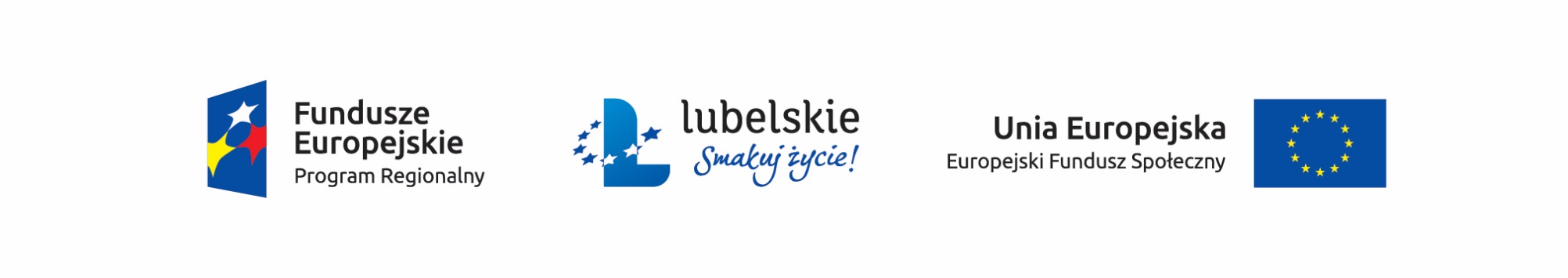 31